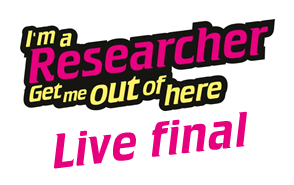 Meet the researchers in person!

Book free tickets to the final and quiz the researchers to decide who wins I’m a Researcher.

A limited number of free tickets are available until 27th September. After this date, tickets cost £4.

Book online for free using your school promo code. You can bring your family and friends too!
Where?University of Oxford,
Weston Library, OX1 3BGWhen?Fri 29th Sept 5.30 - 6.30 pm
Book tickets online:
imaresearcher.eventbrite.co.uk

Promo code: 
  (for free tickets)
schooltickets
More information for teachers & parents: imaresearcher.uk/live
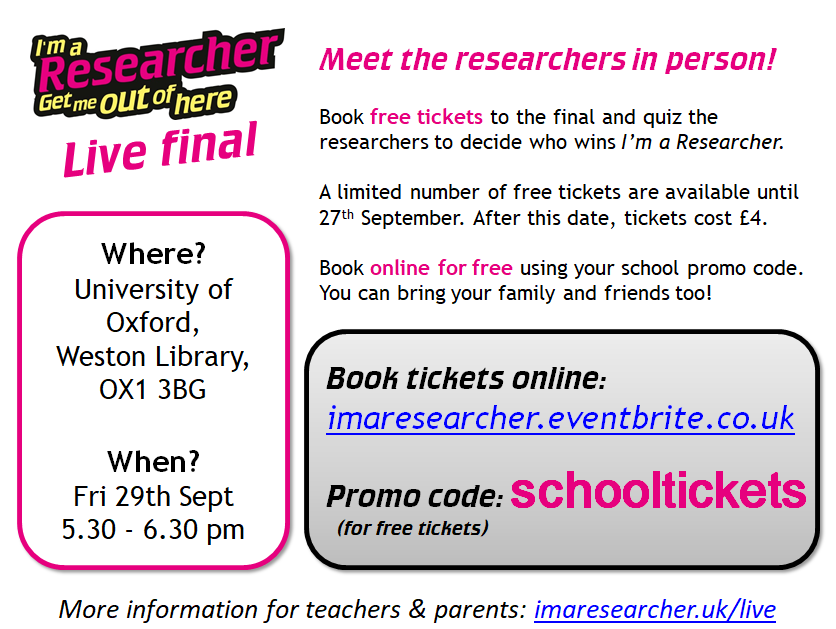 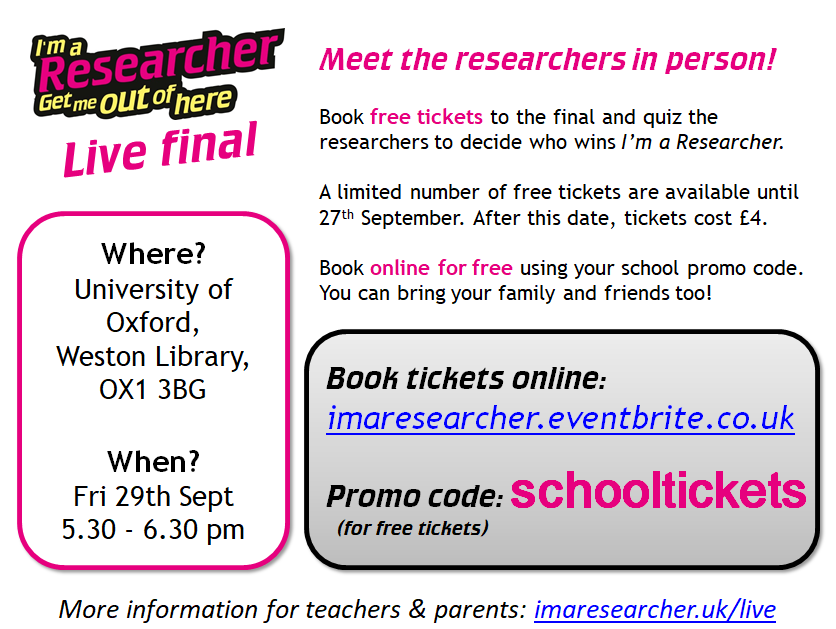 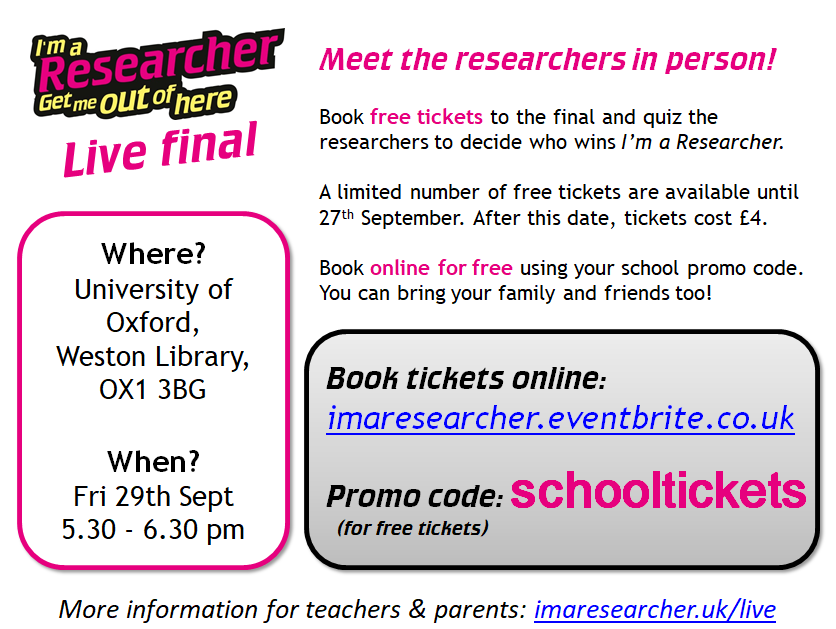 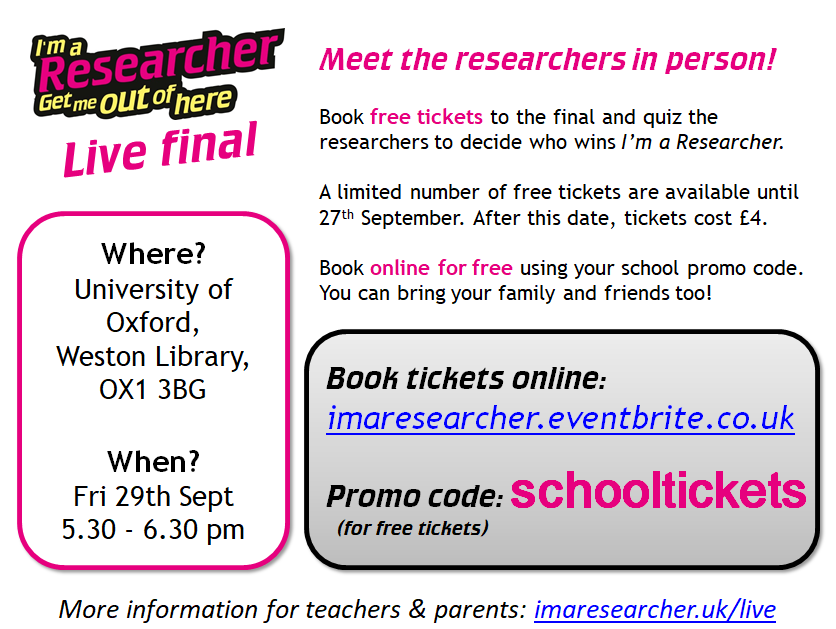